Формирование профессиональных компетенций у педагогов, работающих с детьми с особенностями психофизического развития, посредством методической работы
Брилькова Галина Александровна, 
заместитель директора по учебно-воспитательной работе
ГУО «Гомельский областной центр коррекционно-развивающего обучения и реабилитации»
1
Методическая деятельность
Специалисты ООСиТ
(22)
Опорные учреждения образования
(34 СШ,
29 ДУ)
ЦКРОиР
(23)
Педагоги
2
Профессиональные компетенции
Общие 
Специальные 
Метапредметные 
Ключевые
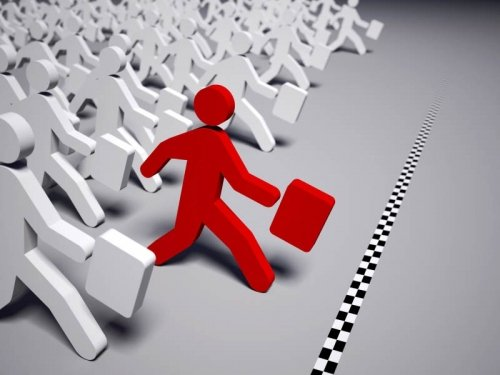 3
Обучение для профессии
Семинар-практикум «Организация работы 
с детьми с аутистическими нарушениями»
В деятельности
Неделя профессионального мастерства 
педагогов классов интегрированного обучения
на II ступени образования
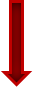 Повышение эффективности коррекционной работы
4
Проблемы
Используются общие формулировки в тематике
Не изучаются запросы педагогов и региональные потребности
Применяются пассивные формы работы
Не анализируется связь «качество методической работы»           «повышение эффективности образовательного процесса»
5
Задачи
Учет профессиональных затруднений педагогов
Актуальность тематики
Интерактивные формы работы на деятельностной основе
Персонифицированное сопровождение педагогов
Использование супервизии для повышения профессионального мастерства педагогов
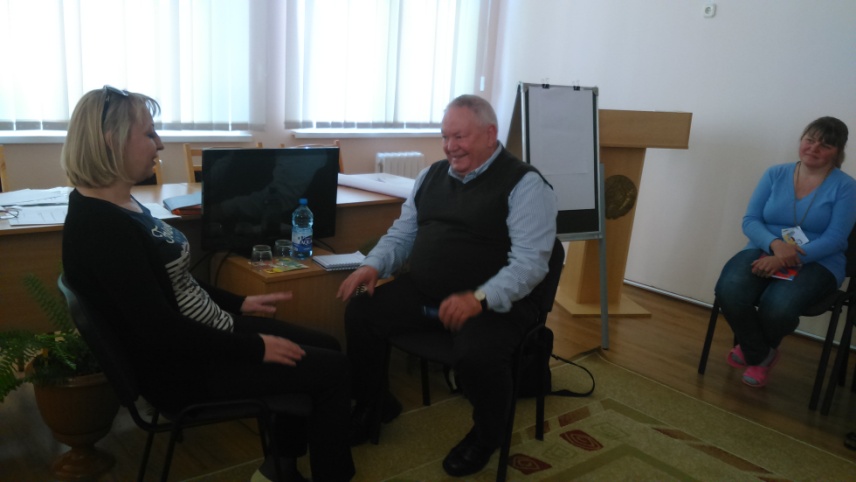 6
Благодарю за внимание
7